Геологическое строение и ресурсы Новосибирской области.
Урок географии в 8 классе.
Учитель географии: Остертаг Н.Н.
Карта Новосибирской области
Геологическая история и палеонтология.
Скелет мамонта и отпечатки древних растений  - результаты археологических раскопок.
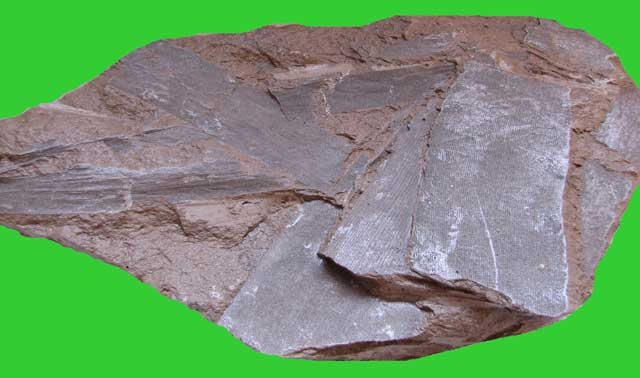 Барабинская низменность
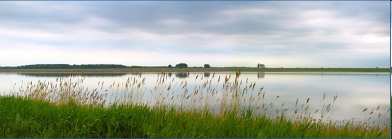 Кулундинские степи
Салаирский кряж
На салаирских холмах находится самая высокая точка области - 510 метров над уровнем моря.
Схема морфоструктурных особенностей юго-восточной окраины Западной Сибири
Условные обозначения: 
А - внутренняя и Б внешняя области морфоструктур Западно-Сибирской равнины, 1- граница Западно-Сибирской плиты, 2 - зоны основных глубинных разломов (I - Чановско-Демьяновский, II - Чулымо-Карасукский, III - Томь-Колывано-Обской, IV - Кузнецко-Алатауский, V – Салаирский, VI - Каменско-Троицко-Тальменский). Глубина фундамента в метрах: 3 - от 0 до 500 м; 4 - от 500 до 1 000 м; 5 - от 1 000 до 2 000 м; 6 - от 2 000 до 3 000 м; 7 - свыше 3 000 м.
Добыча полезных ископаемых
Карьер в окрестностях рабочего поселка Горный. 




    Карьер Борок. 





    Обнажение бокситов в окрестностях города Искитима.
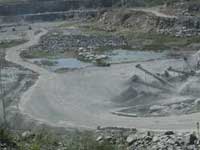 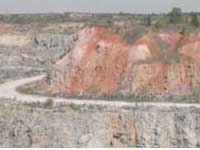 Образцы пород и минералов
Уголь-антрацит (Ургунский карьер)
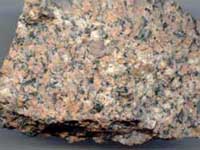 Гранодиорит                                        Гранит
(карьер Борок)                                              (карьер Мочище)
Соленые озера области являются лечебными
Озеро «Карачи»- известный своими лечебными грязями курорт
Озеро Чаны- самое крупное соленое озеро Западной Сибири- остаток древнего моря.
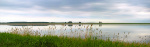 Благодарю за внимание!